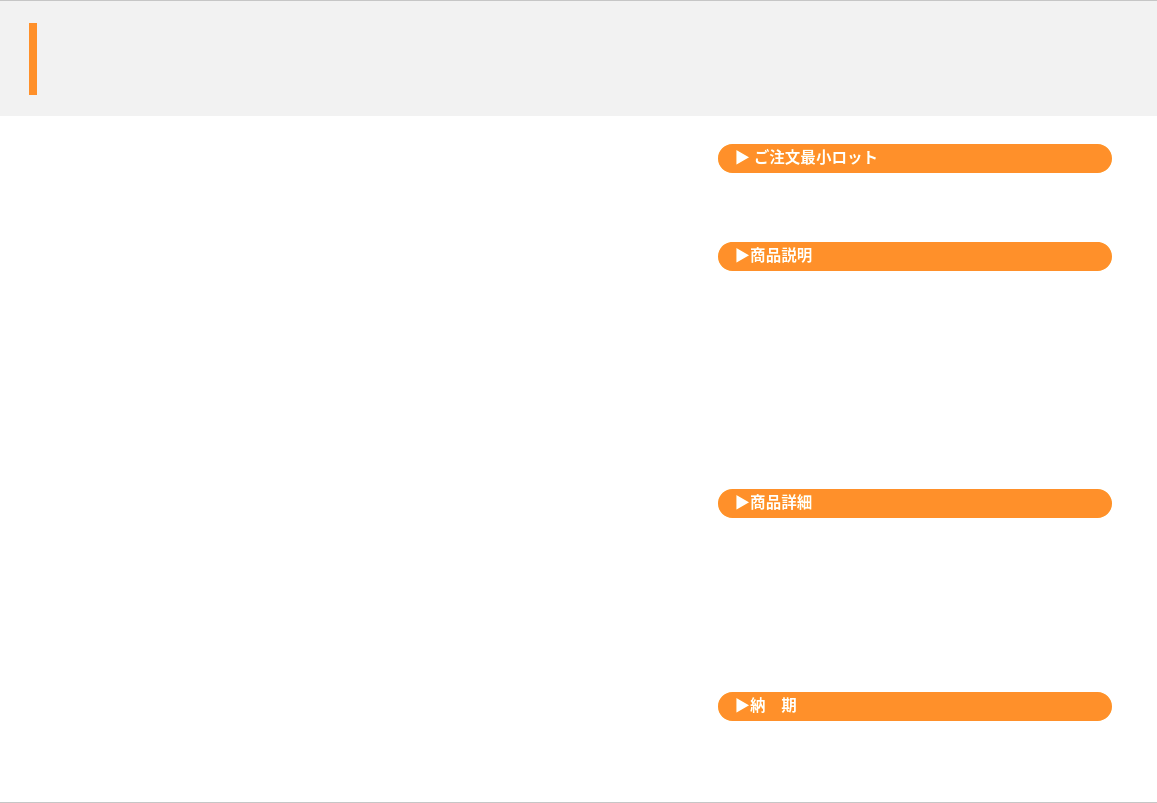 木製マッサージローラー
手軽にマッサージができます。
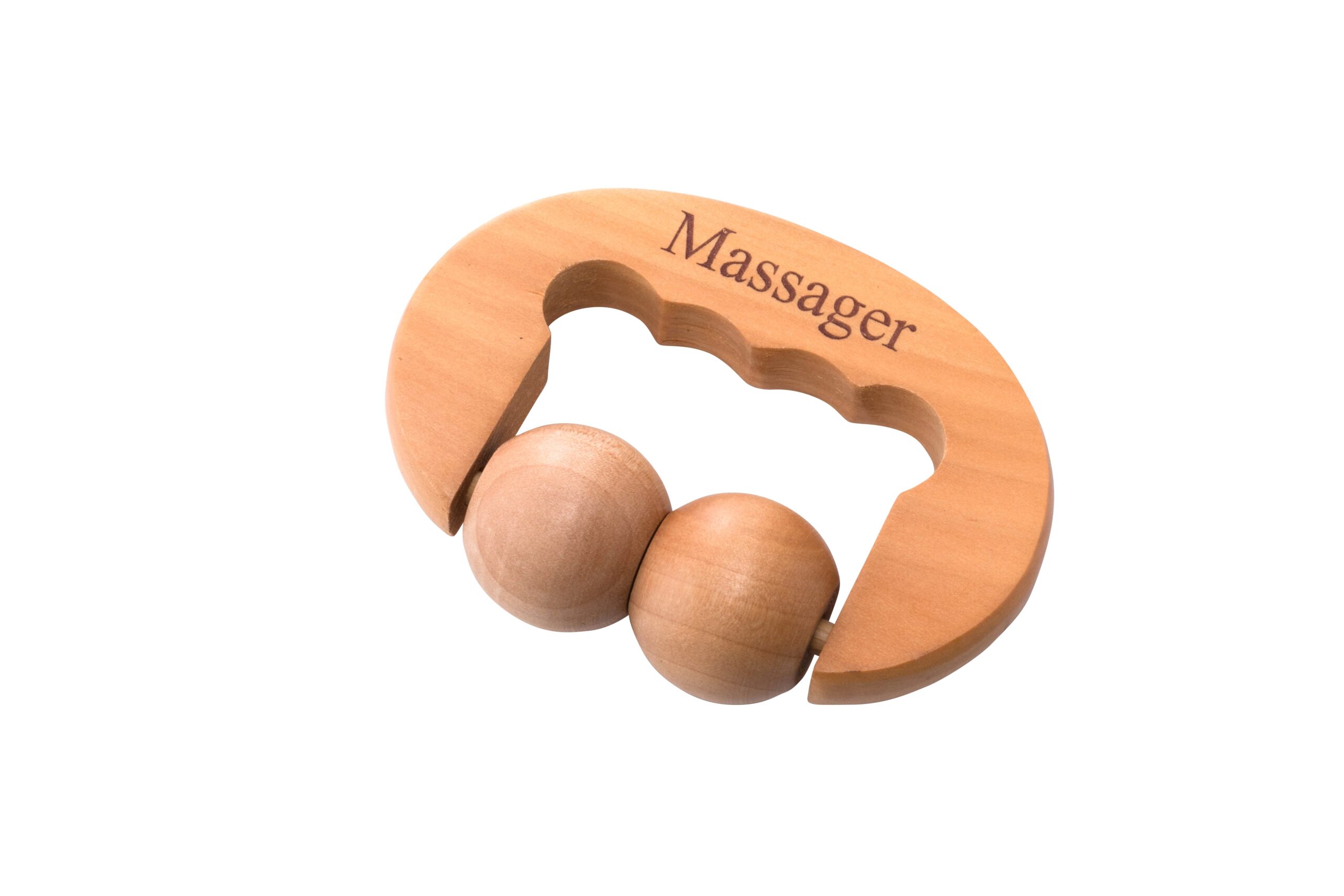 1,000個から
セルフケアアイテム
オリジナルレーザー名入れが可能です。
品　番　　org485
サイズ　　約110×85mm
材　質　　木等
名入れ　　レーザー　　
外　装　　個別PP袋入
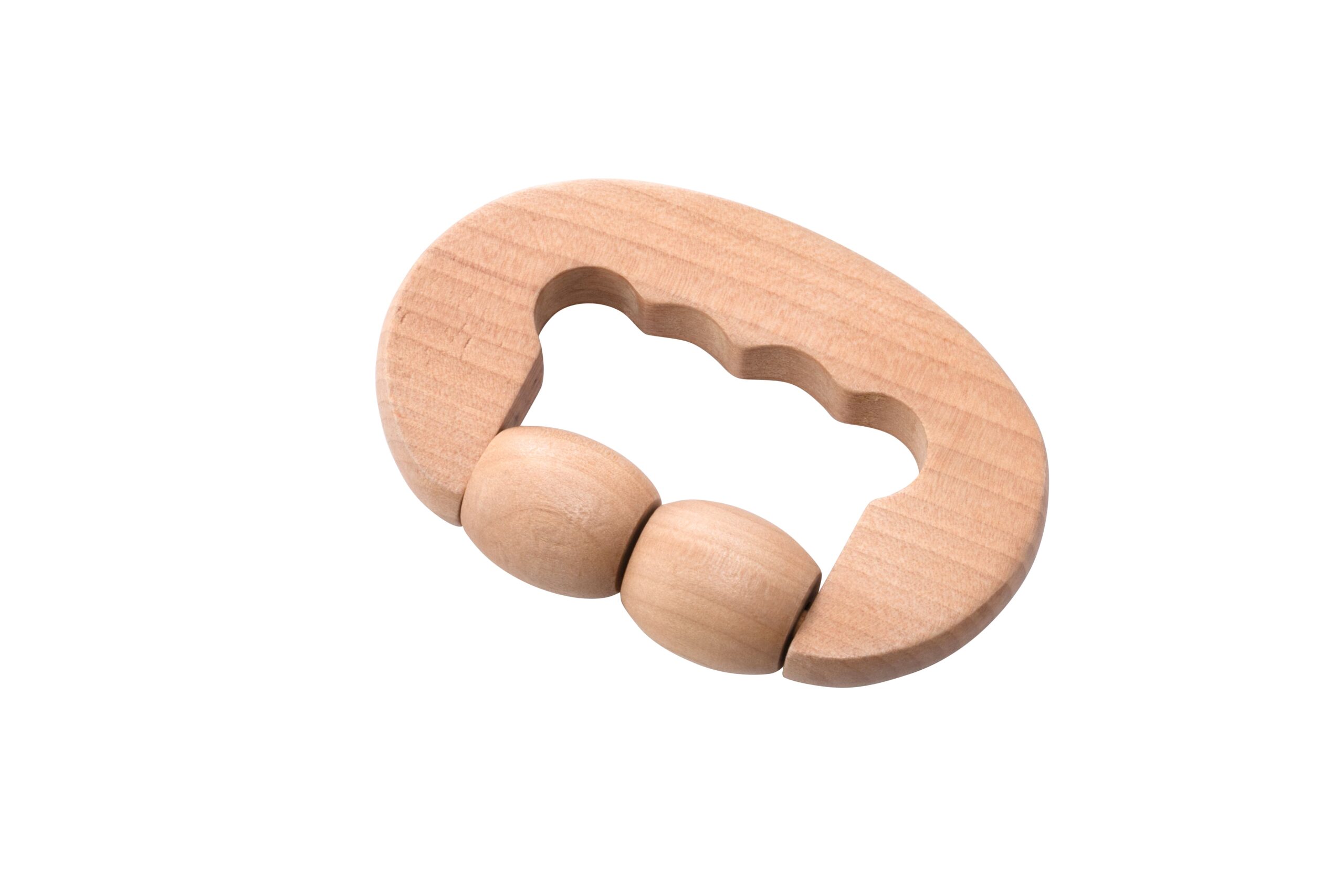 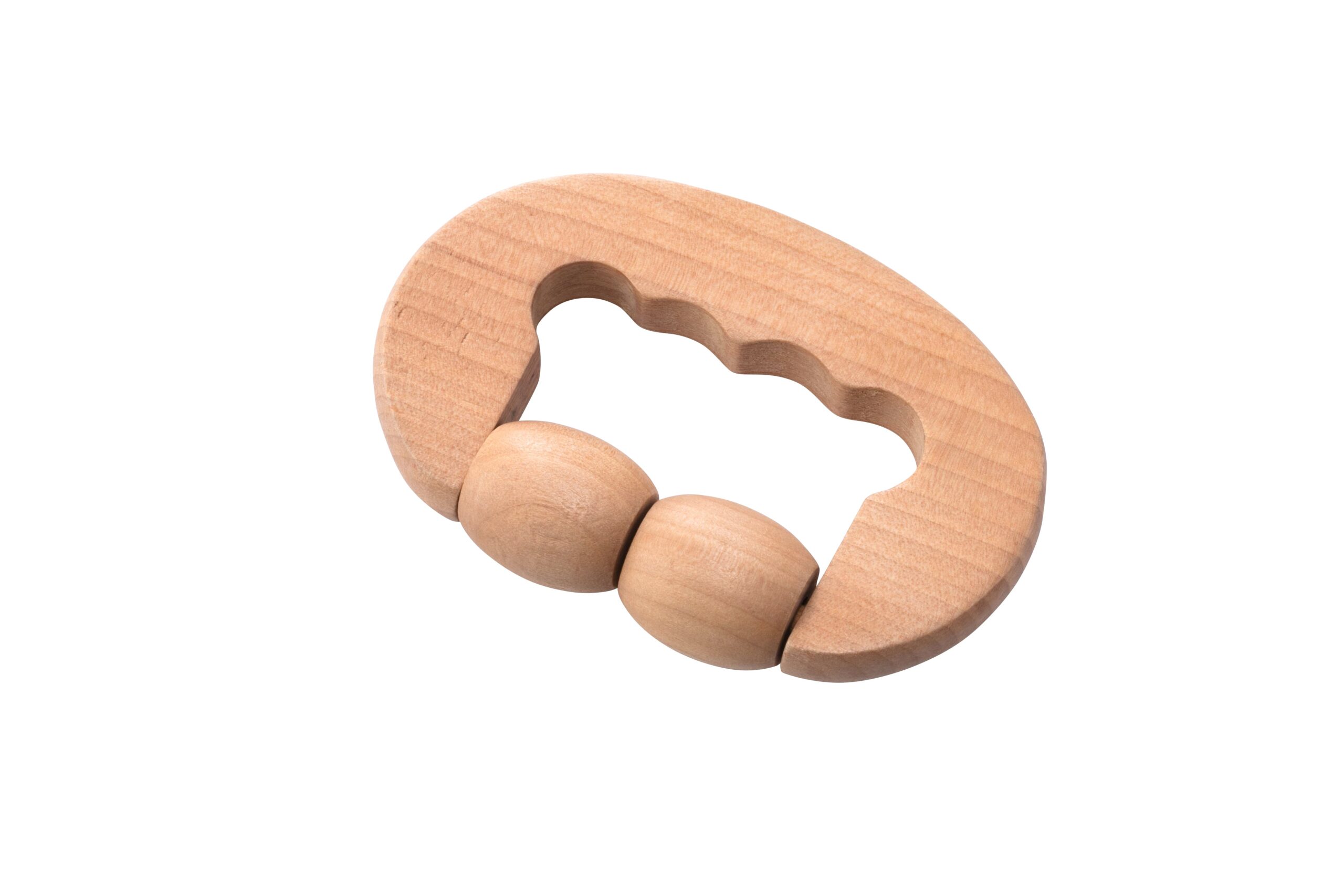 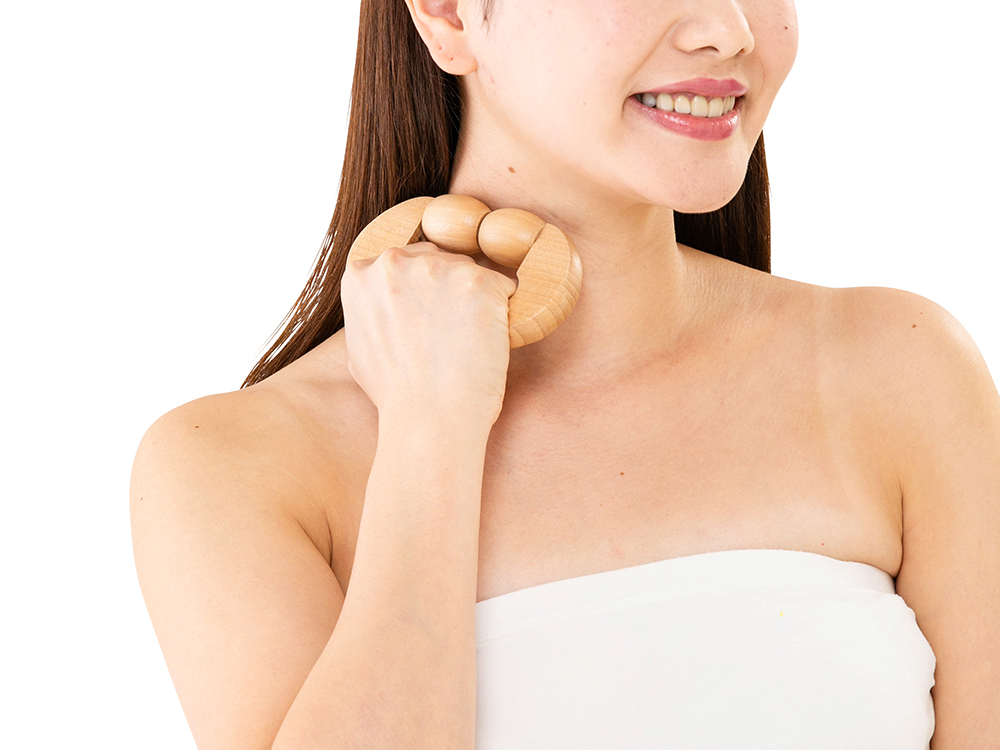 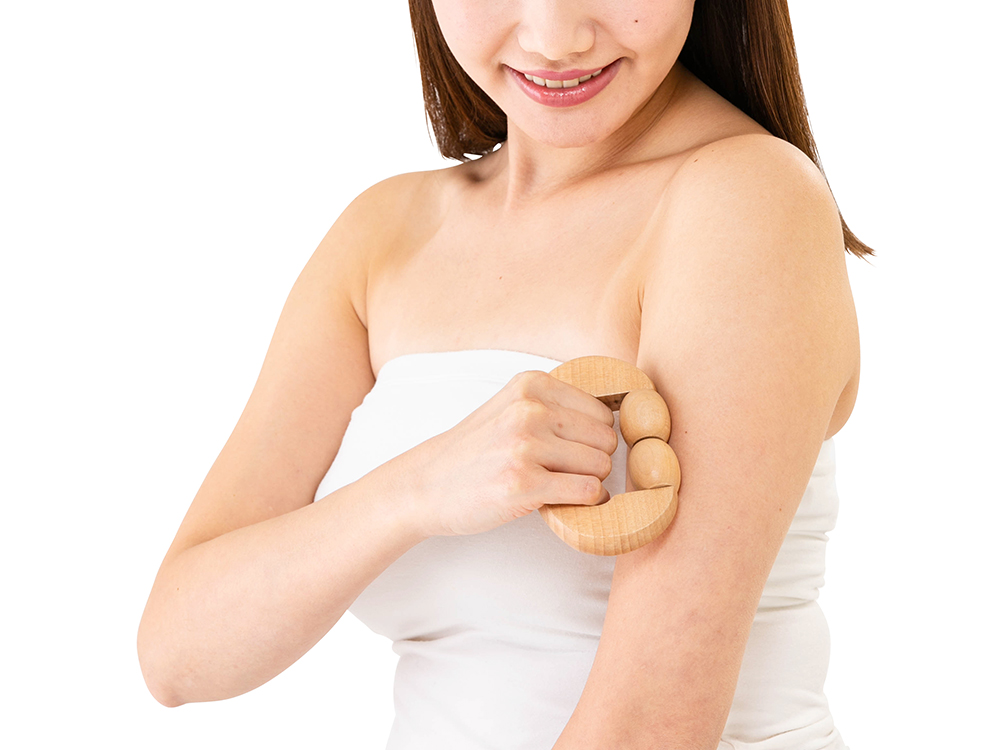 校了後約40日～